Satellite Communication and the world of RF
By: Edrik Vachier
Mentors: Dr. Sean Bryan and Mr. Scott Smas
School of Earth and Space Exploration
Arizona state university Student Research Symposium
April 21-22, 2023
Overview of Research Objectives
Understanding the implications of radio frequency and data transmission
Simulating transmission and reception of data in an undisturbed environment and observing waveforms using idealized modulation schemes
Transmitting and receiving a signal from two configured B210 devices (capable of transmission and reception)
Formulating action steps for an ASU Satellite Ground Station
Key Historical lessons of Communication
Telegraph  Switchboard  Rotary Phone  Payphones
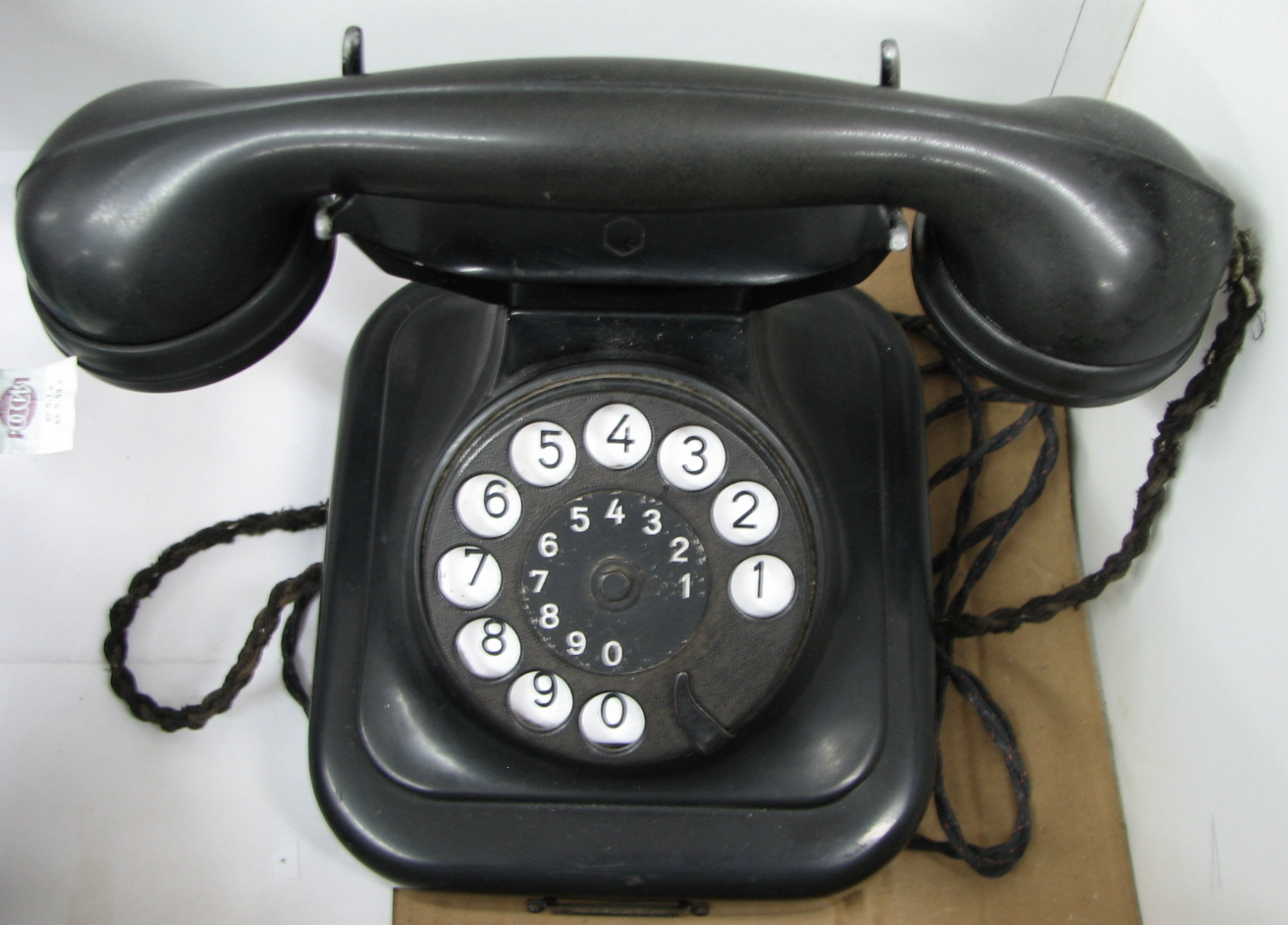 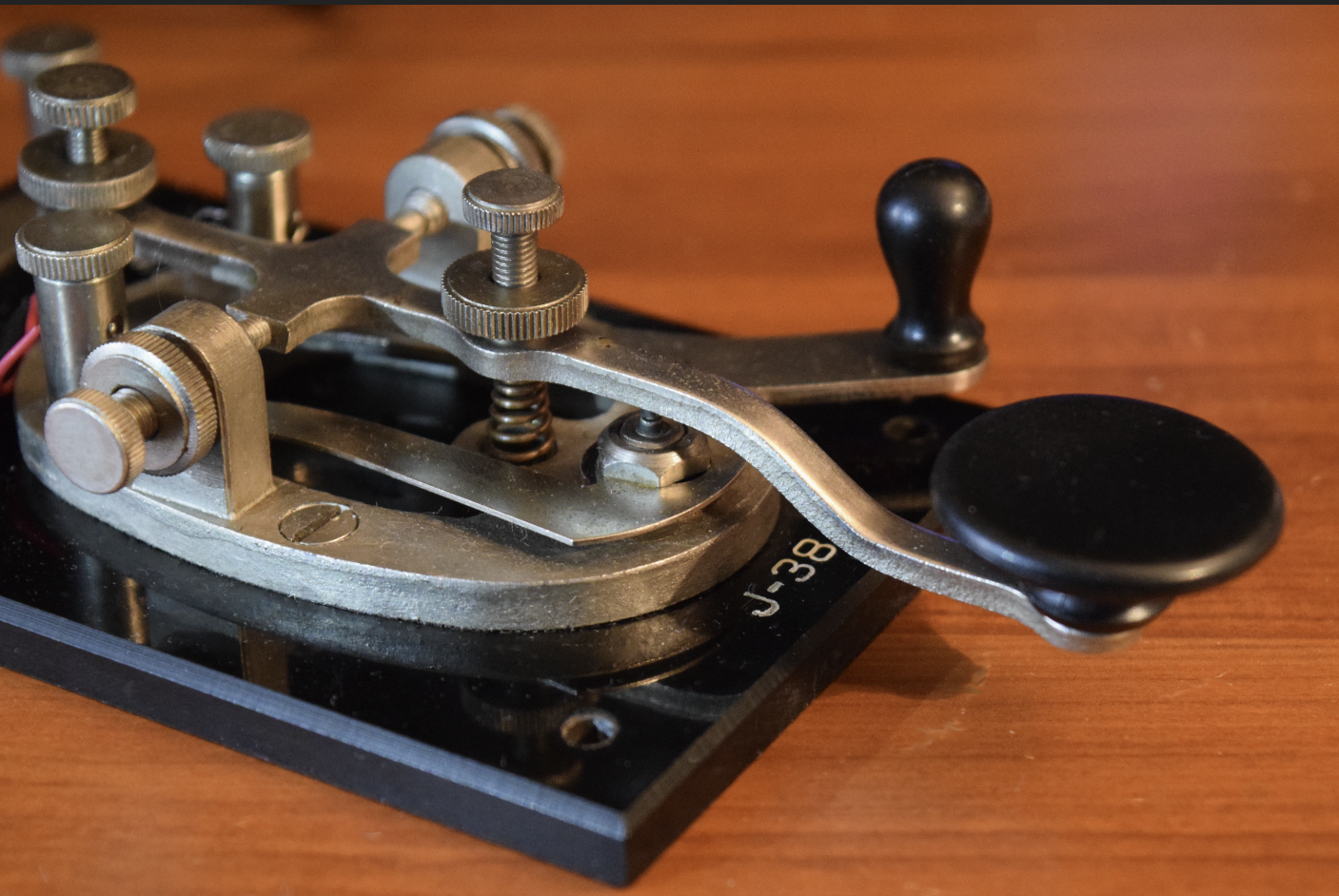 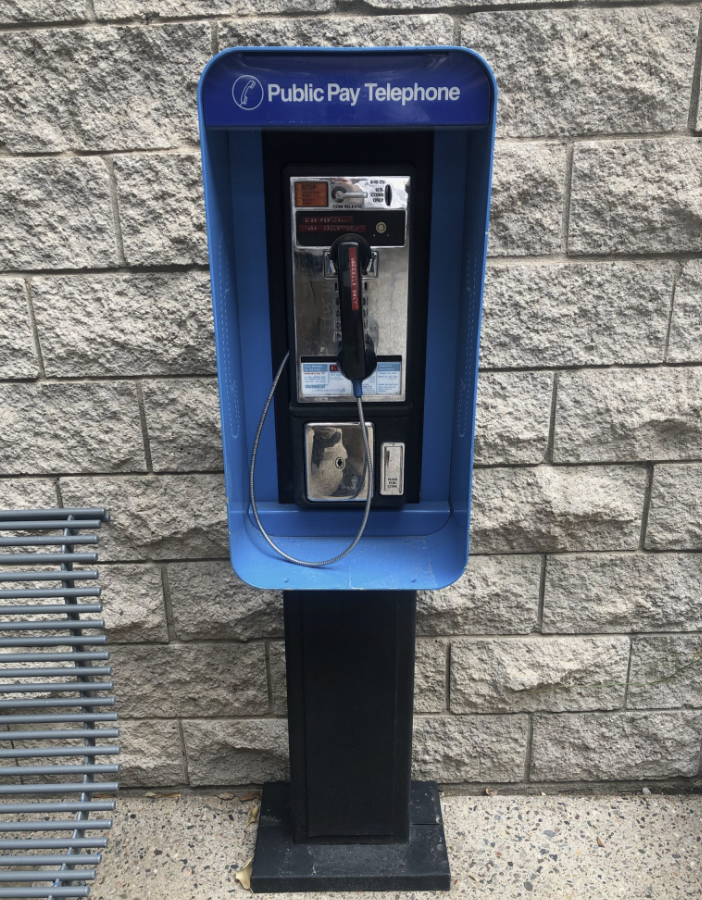 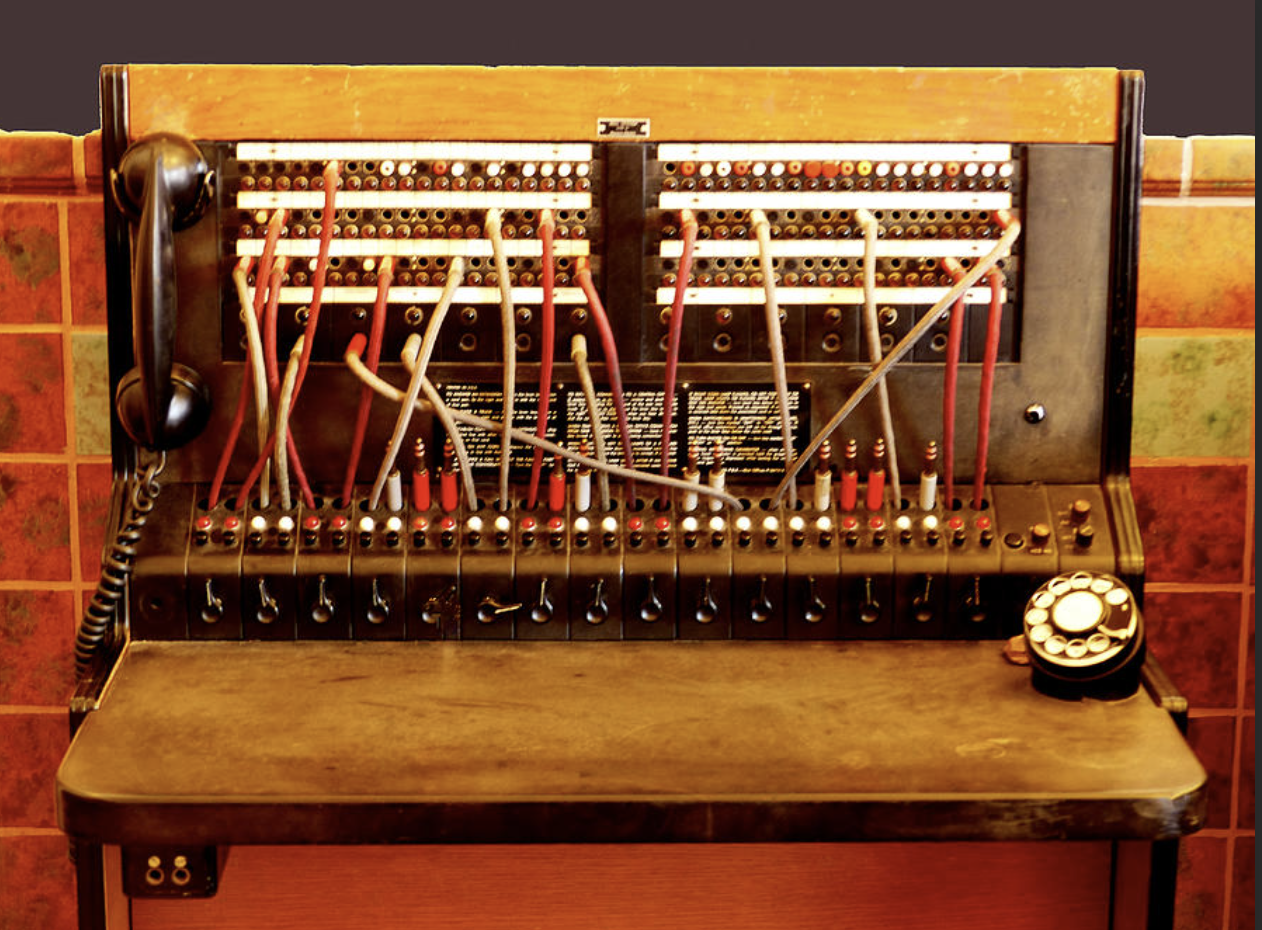 Source: commonwealthfoundation.org
Source: thoughtco.com
Source: payphone-project.com
Source: fineartamerica.com
Relevant Technology
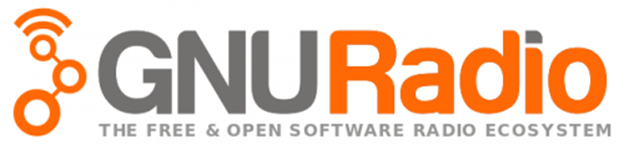 GNU Radio Companion
Simulation and signal transmission software
Gqrx Software
Radio Receiver Software
Based on GNU Radio Software
USRP B210 Receivers
Main hardware configured to the project software
Source: gnuradio.org
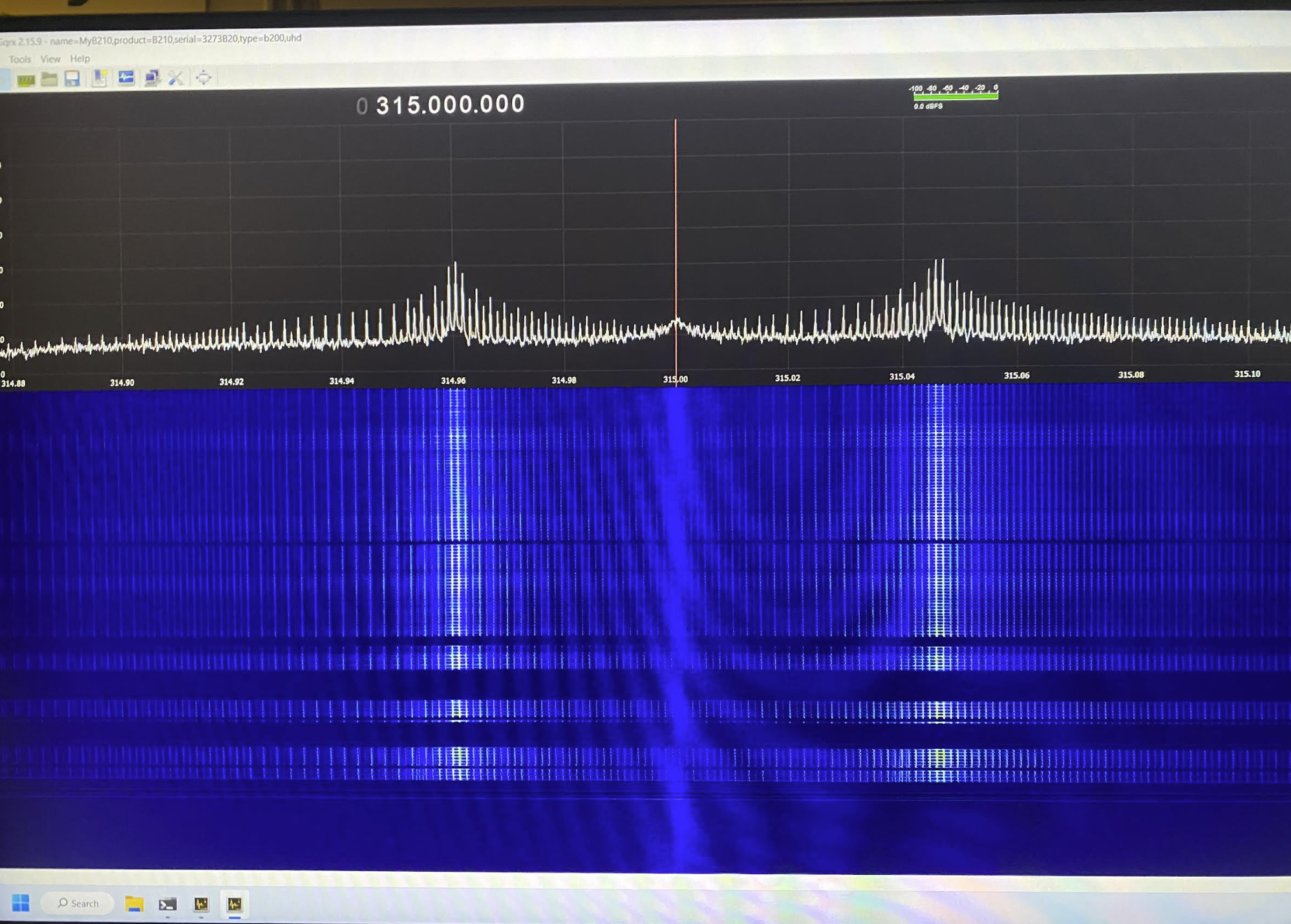 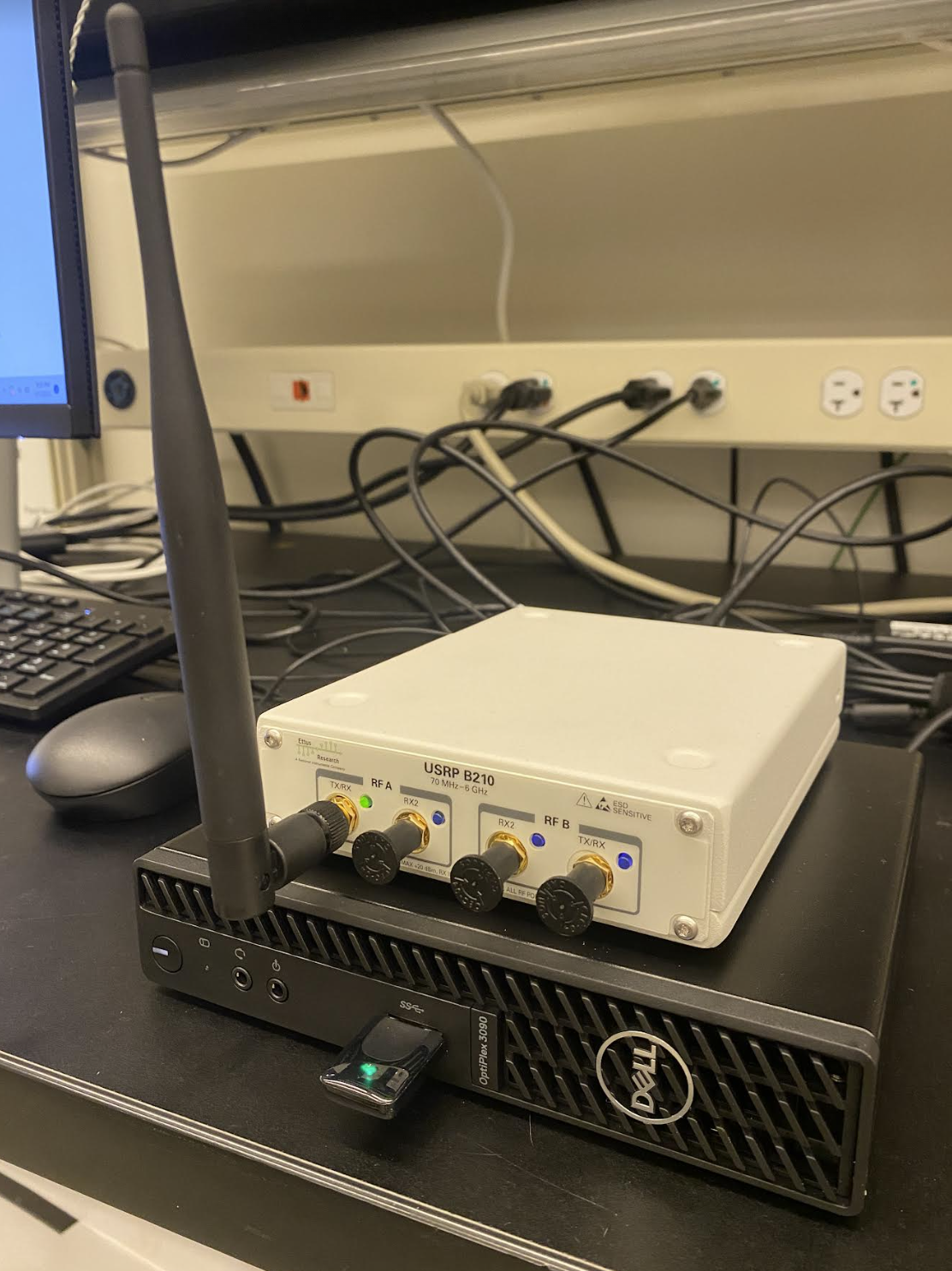 Understanding Modulation Techniques and satellite Communication
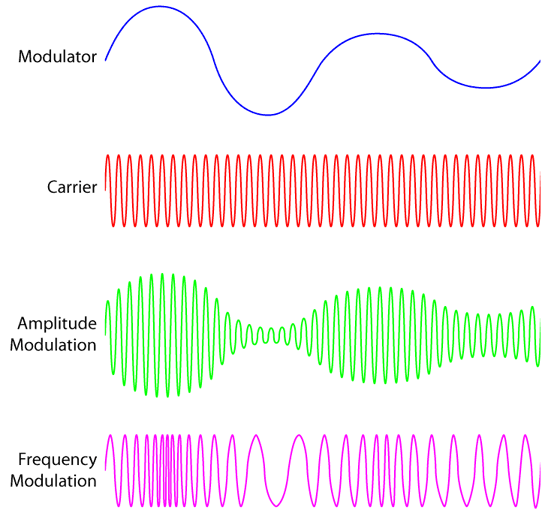 Analog Data Transmission
Frequency and Amplitude Modulation (FM and AM)
Discrete Data Transmission
Frequency vs Phase Shift Keying
Quadrature Amplitude Modulation (QAM)
IQ Modulation (In-phase/Quadrature)
Amplitude and Phase Shift Keying (APSK)
Primarily used for Satellite Communication
Good with Amplitude effects
Nonlinear amplification (Compression)
Source: quora.com
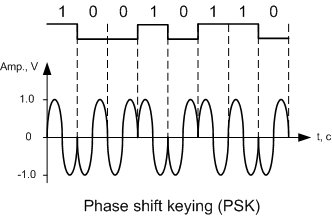 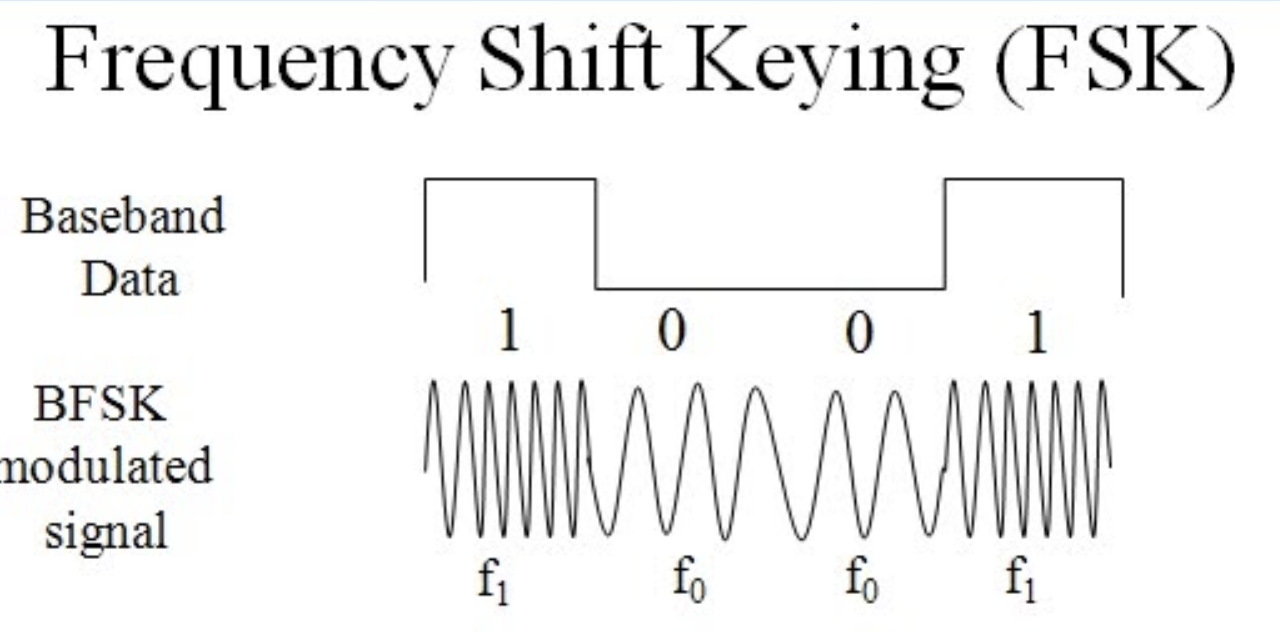 Source: lasopabinary475.weebly.com
Source: watelectronics.com
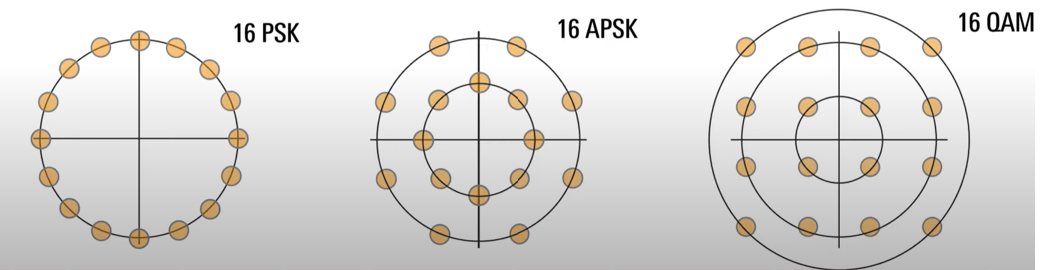 Source: youtube.com/Rohde Schwarz/Understanding APSK and QAM
Simulation of Communication and Radio Frequency Reception (pt. 1)
Simple Cosine Waveform Simulation
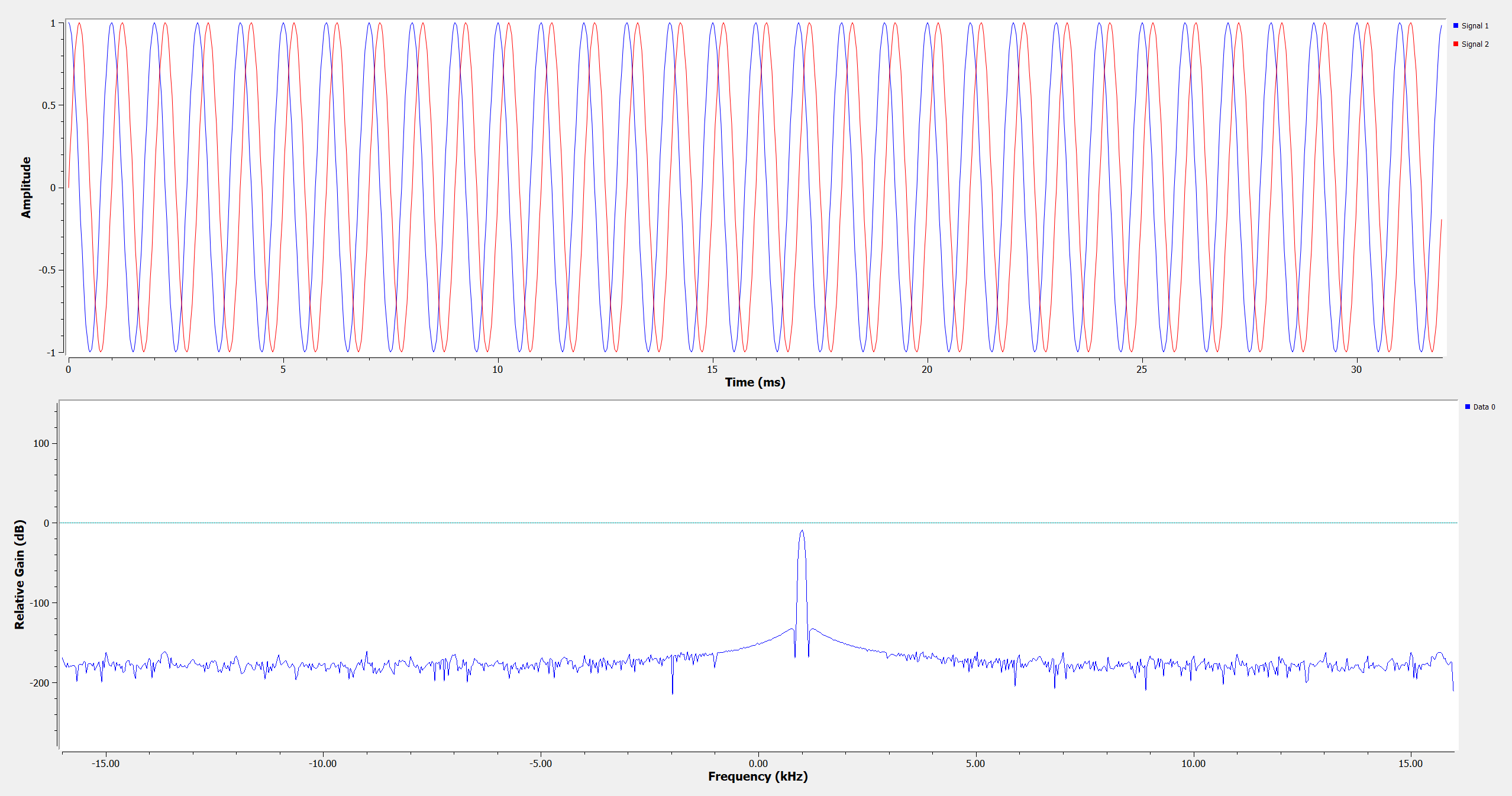 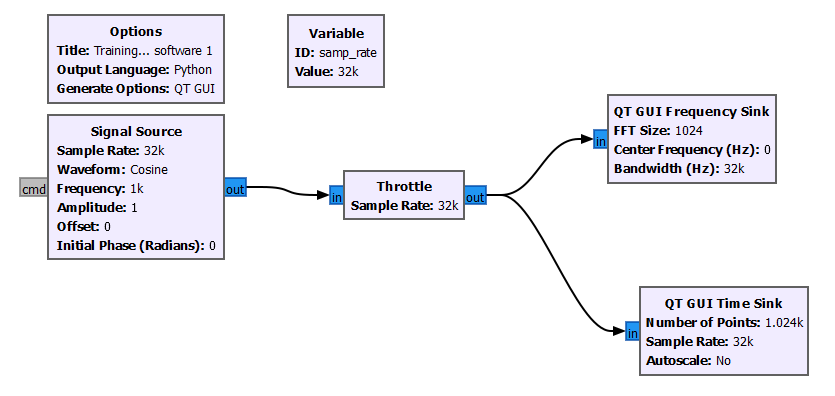 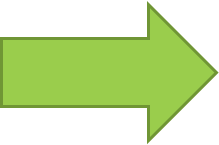 Frequency Reception (Radio Station)
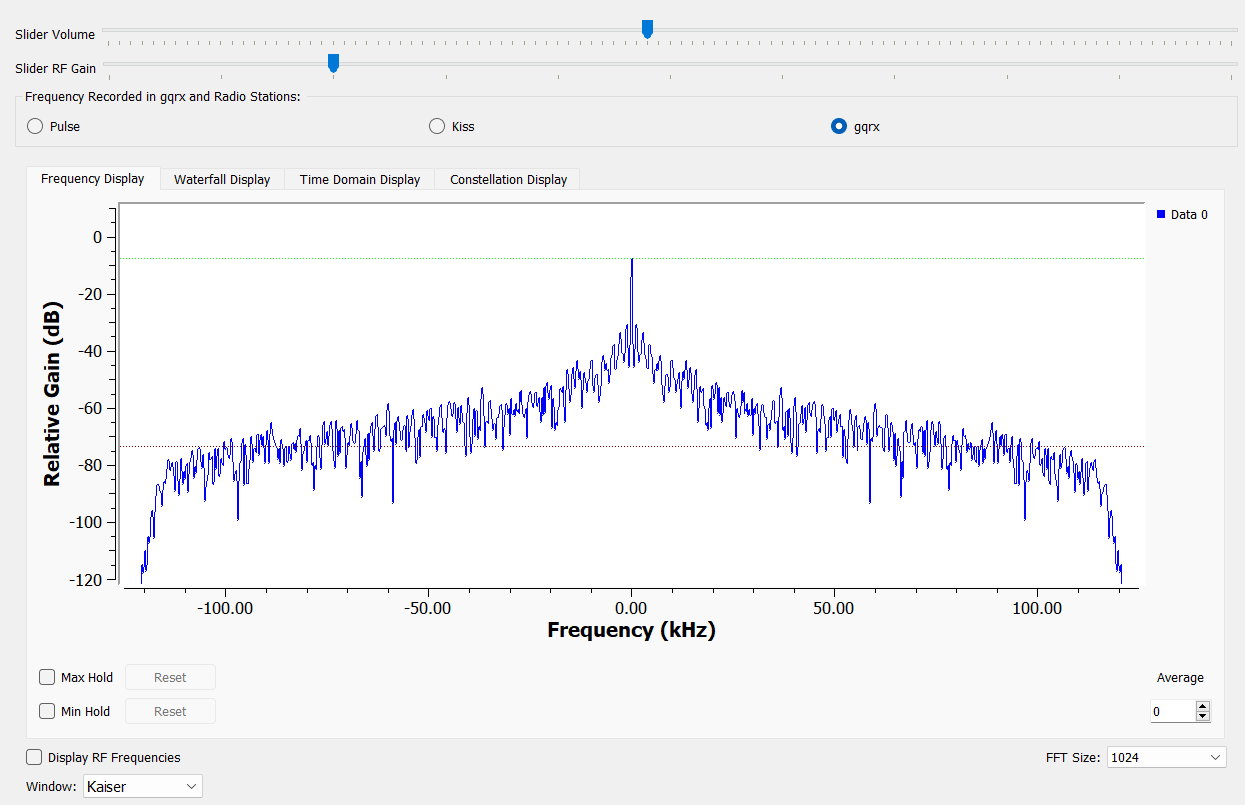 Simulation of Communication and Radio Frequency Reception (pt. 2)
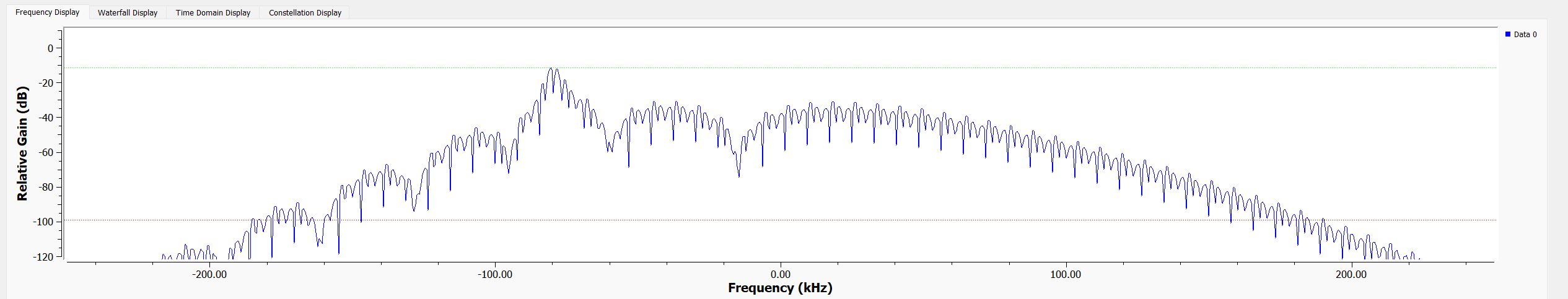 Simple Gaussian Shift Keying Modulation and Demodulation
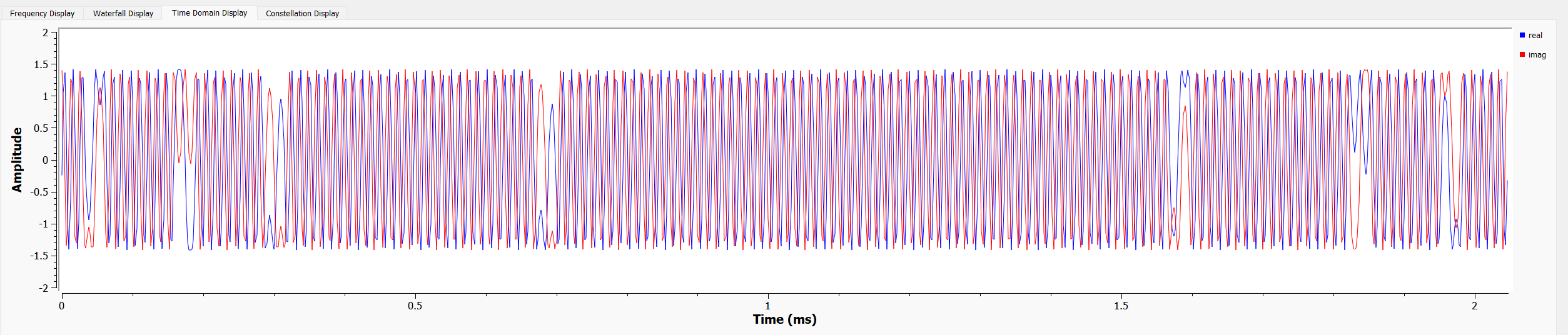 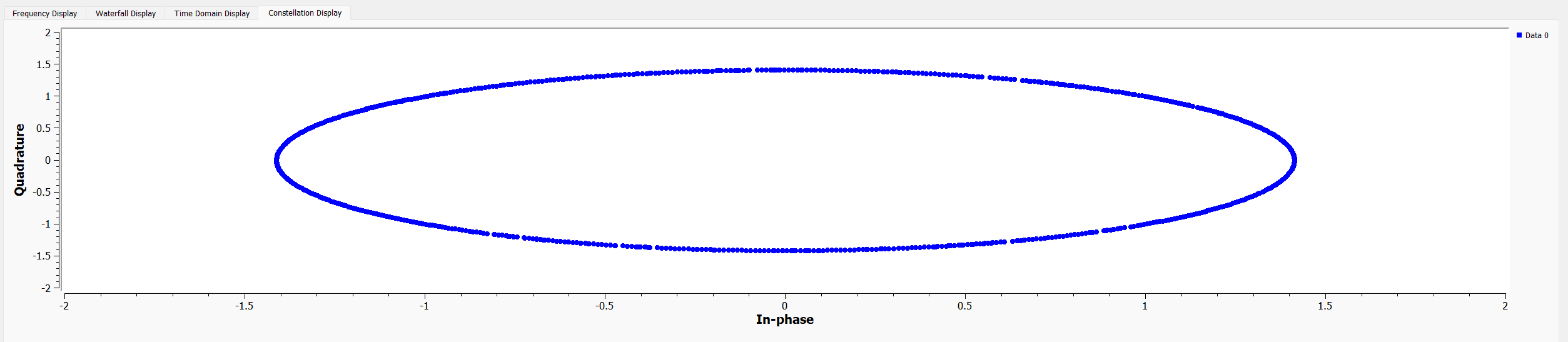 Results, Testing, observing data (Transmission)
Sending the Message: 
A “Packet” of information is sent
Header: Sender address containing the type of message being sent
Payload: The “payload” or the important data that is transmitted in the packet  “GNU Radio”
Main Message  Cyclic Redundancy Check  Defined Header and Payload  PDU to Tagged Stream  GFSK  Sending out the Modulated Signal
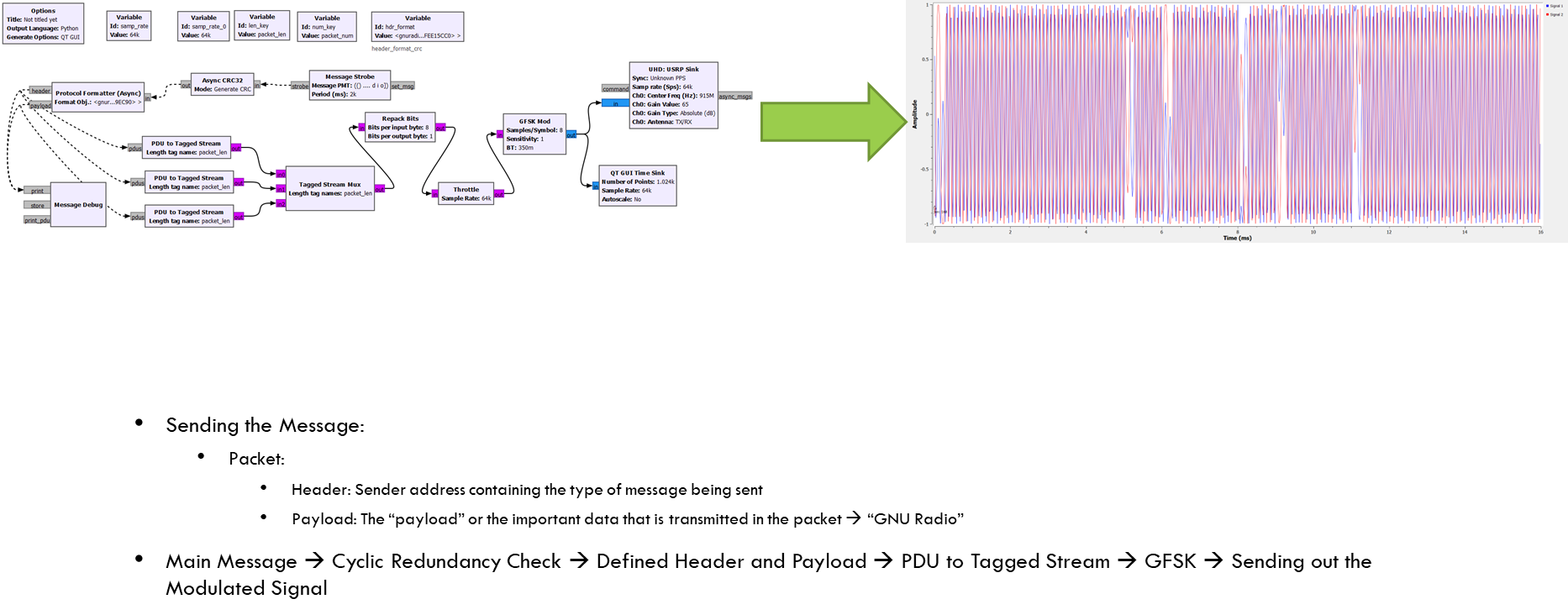 Results, Testing, observing data (Receiver Data pt. 2)
Receiving the Message:
Receiver accepts the packet (after analyzing the Header’s packet information) and is broken into its Header and Payload components to isolate and process the Payload
Automatic Gain Control  Symbol Sync  GFSK Demodulation  Header/Payload Demux  Protocol Parser (for the Header data)  Tagged Stream to PDU  Cyclic Redundancy Check  Debug  Printed/Displayed
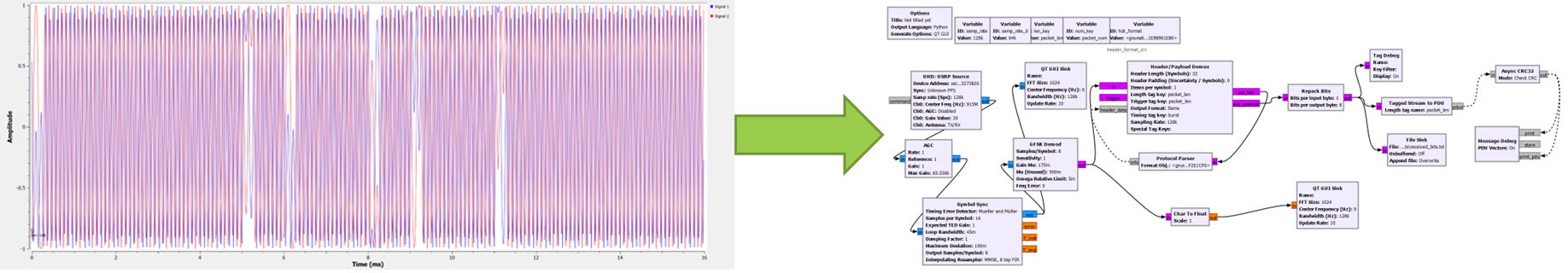 Results, Testing, observing data (Receiver Data pt. 2)
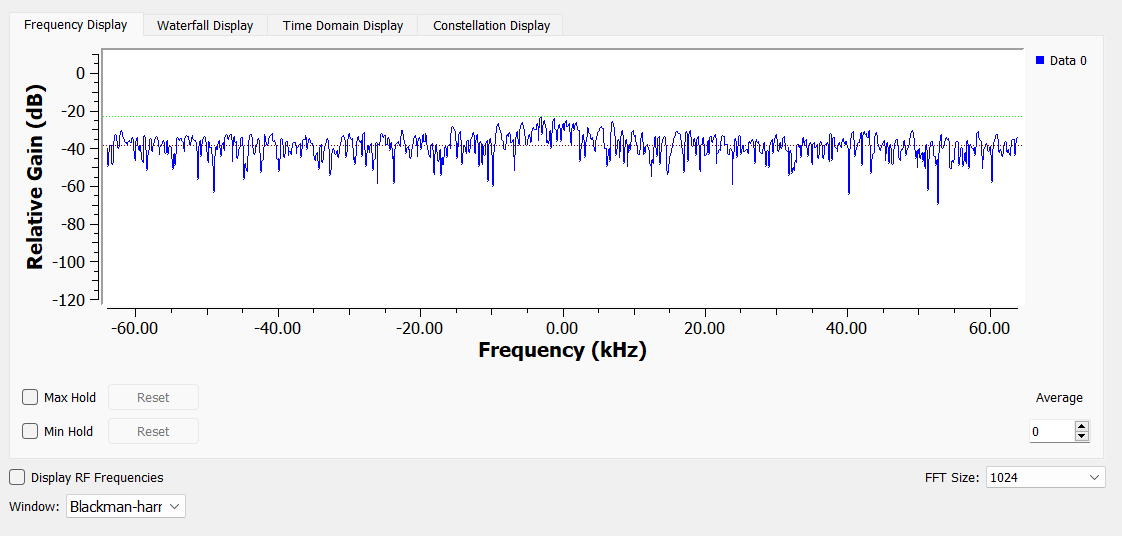 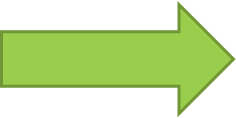 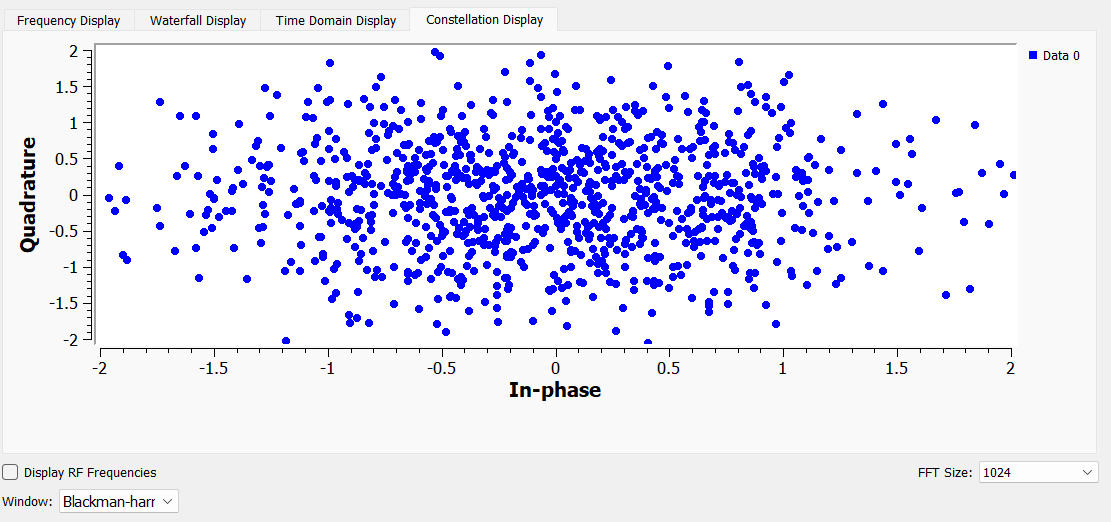 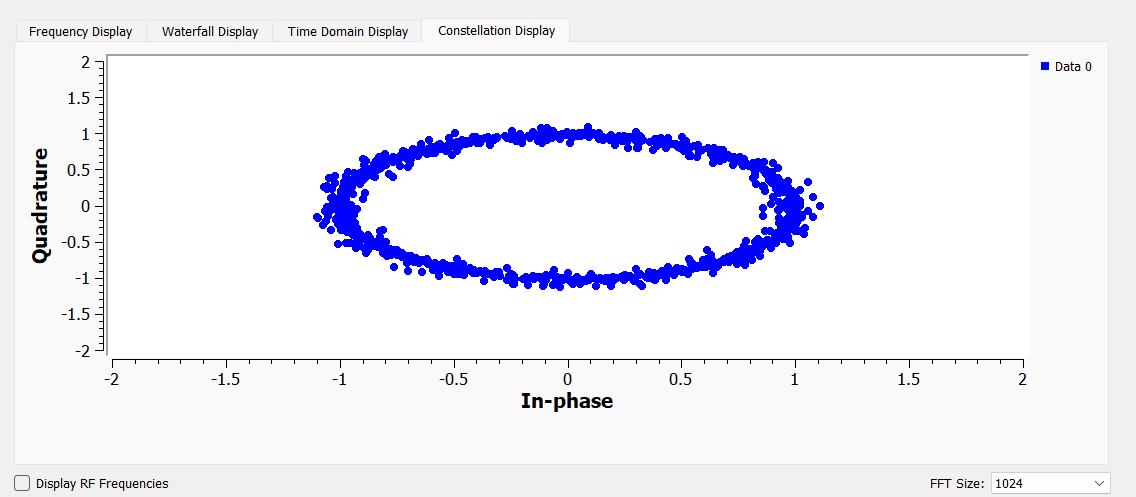 Overall takeaways
Taking Lab Transmission to Satellite Communication:
Transmitting Data in a lab is different than in an environment filled with many different radio frequencies that can be classified as “noise”
Improving Signal to Noise Ratio
Transmission of signals to space requires other tools to get the message to travel long distances
Repeaters, Transponders, Amplifiers, etc.
Peak-to-Average-Power Ratio (PAPR)
Higher Order of Modulation is needed depending on the information being sent 
Data Rates/Efficiency of data transfer
Acknowledgements
Dr. Sean Bryan: for his guidance, expert opinions, and patience
Scott Smas: for his connection and organization of my project
Desiree Crawl, Margaret Hufford, and Deborah Bair: for their communication of deadlines and volunteering opportunities
I would like to thank my mentors, Scott Smas and Dr. Sean Bryan, and The NASA Space Grant Program in its entirety for giving me the opportunity to work in a laboratory environment and become a more well-rounded STEM student
Thank You